Scores:

Handwriting    E.    S     N     
Spelling.          E     S     N. __________
Grammar      E     S     N. __________
Name: ________________
Phonics Quiz
Unit 6 Week 1
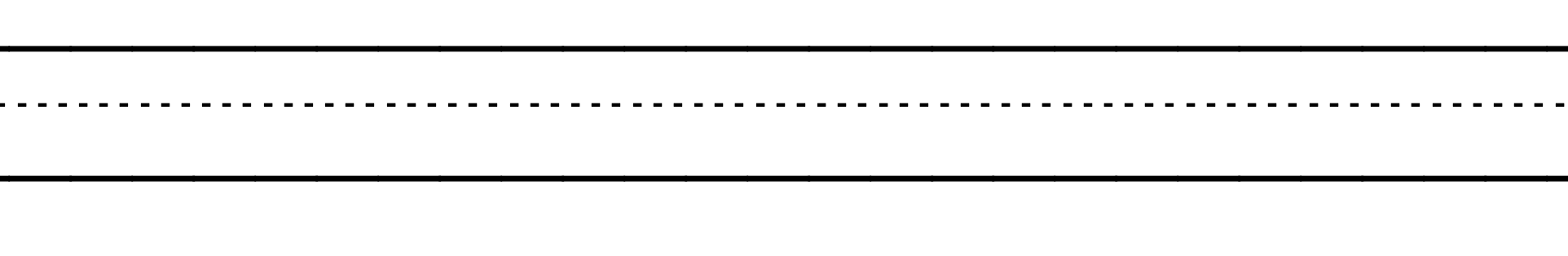 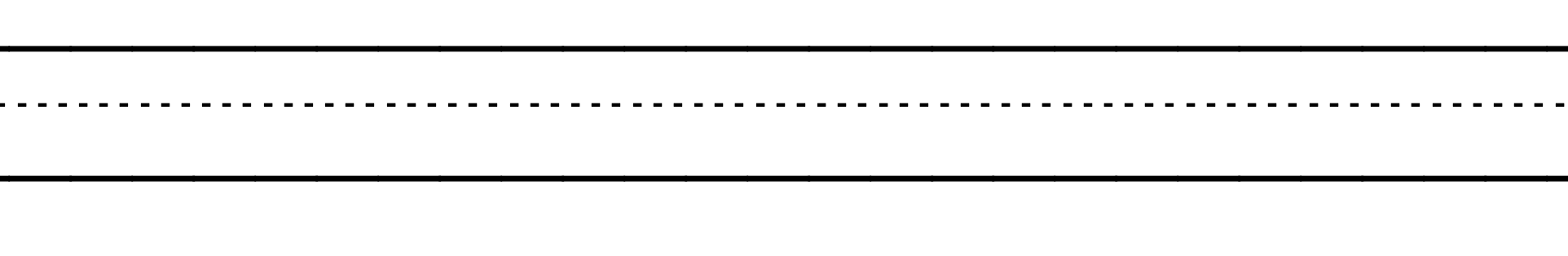 6.
7.
8.
9.
10.
1.
2.
3.
4.
5.
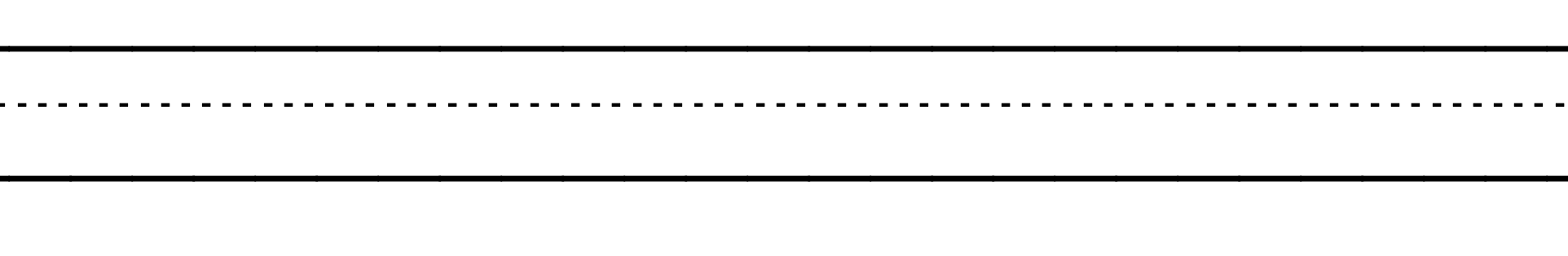 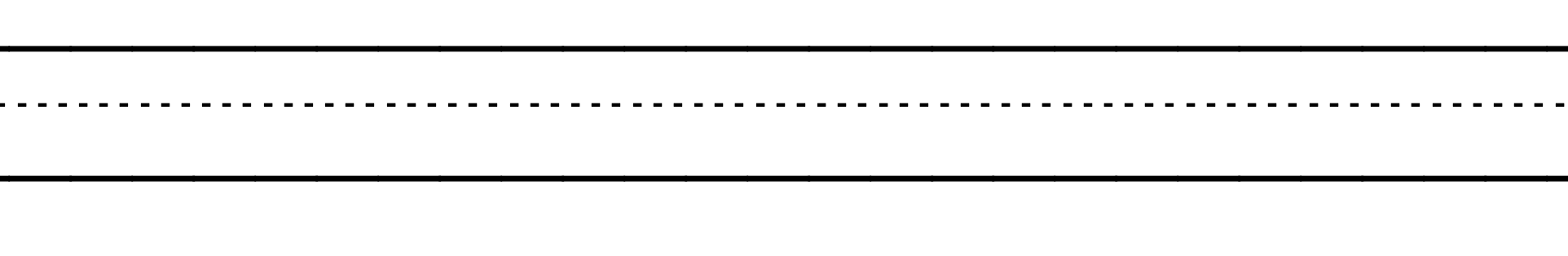 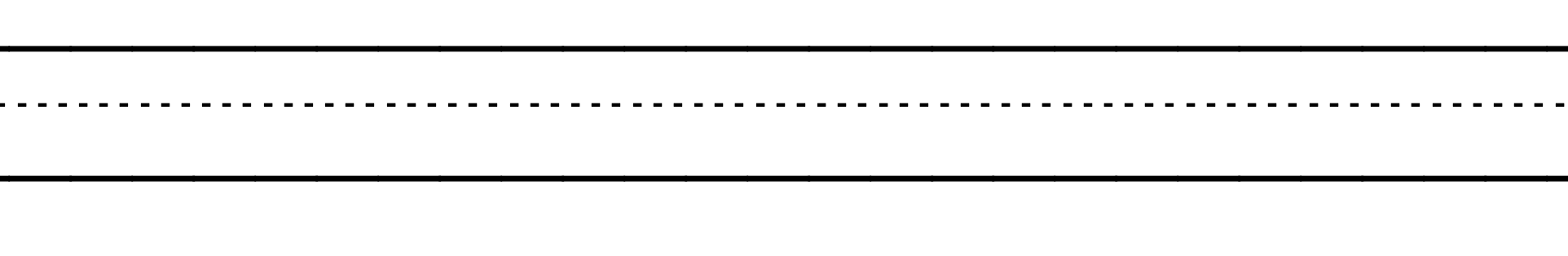 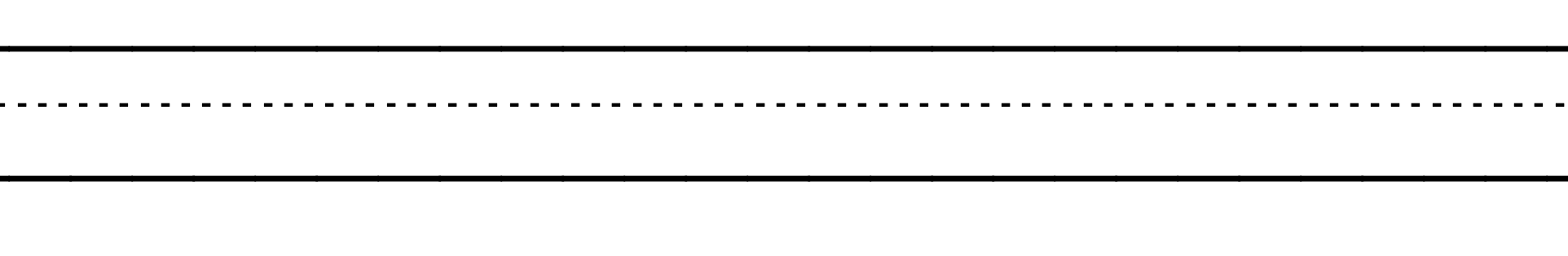 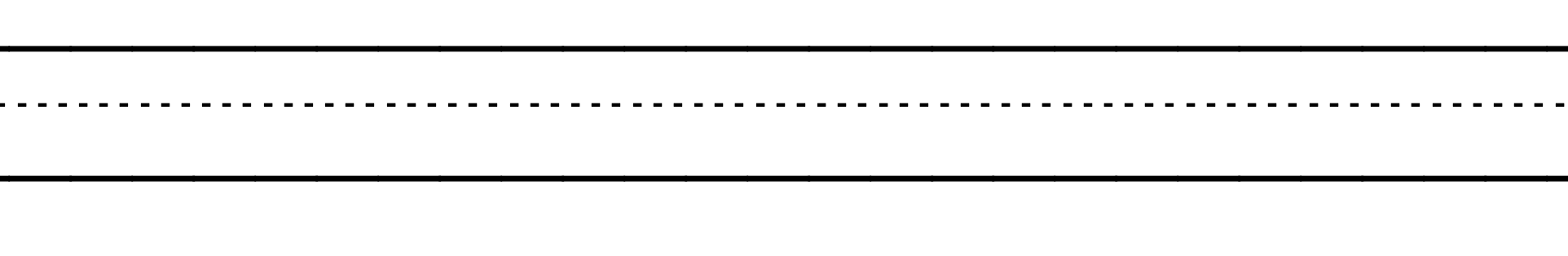 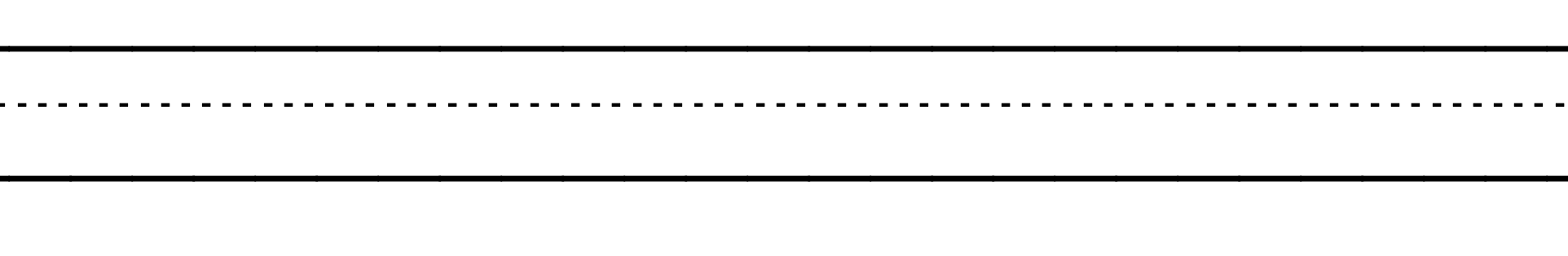 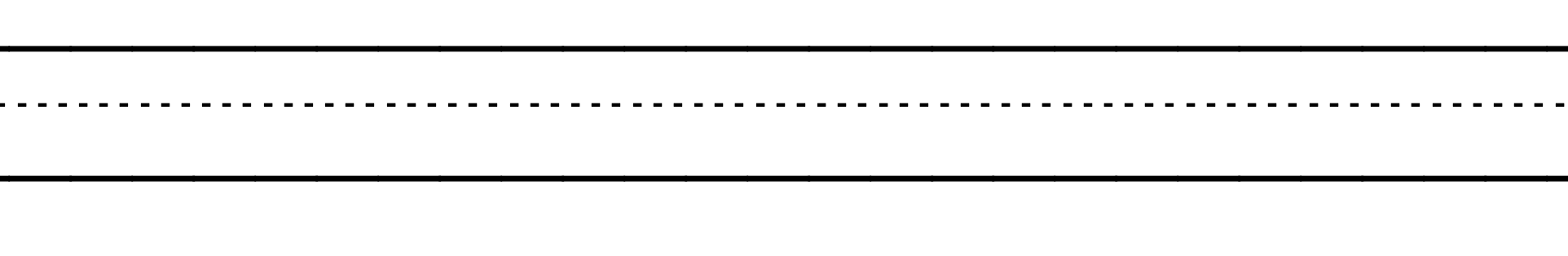 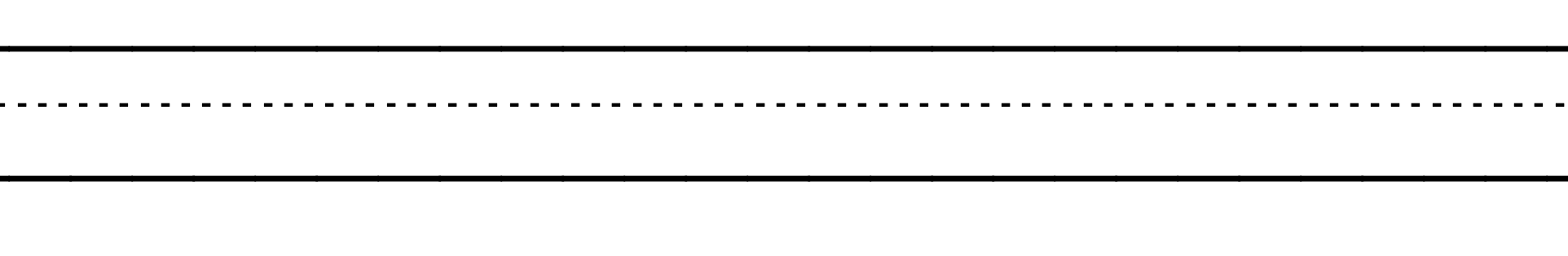 look  large  are  and
after  do  can  call 
her  here many  men
Sight Word Scavenger Hunt
Directions: Correct the sentence.
the dog haz the bon at home
Sentence Dictation
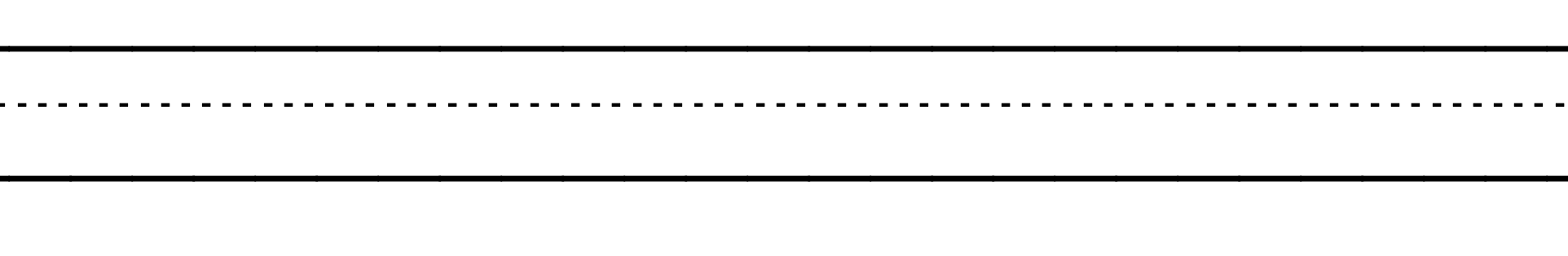 1.
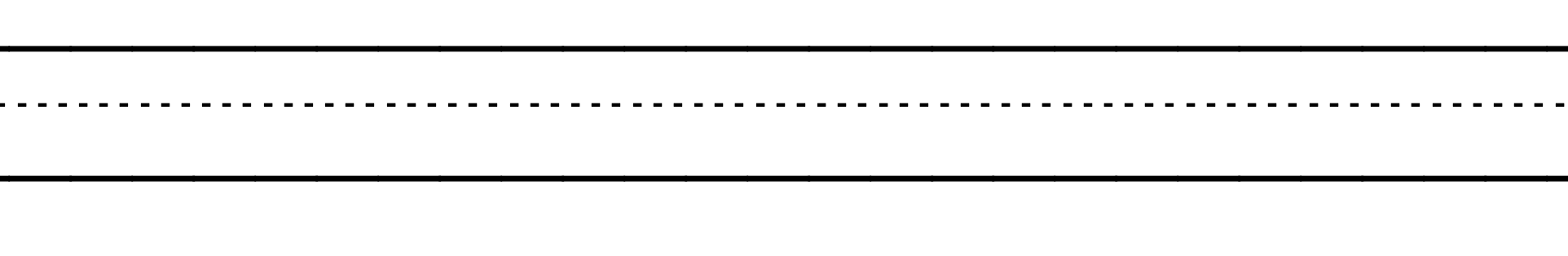 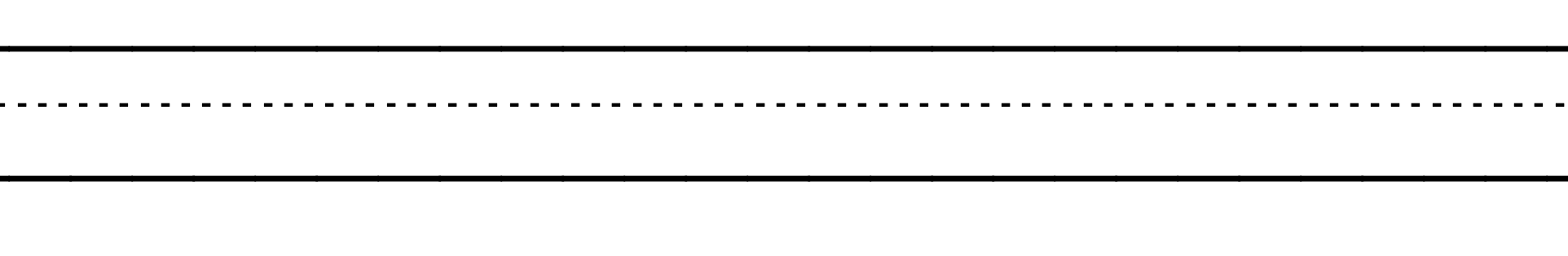 2.
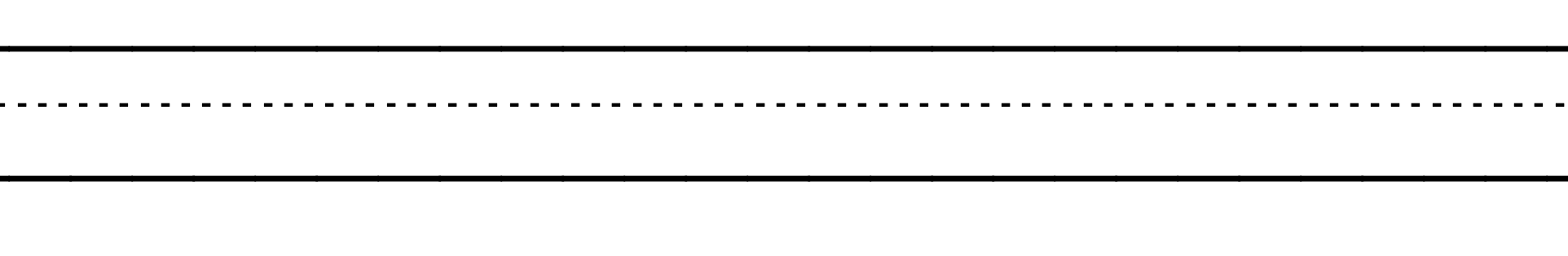